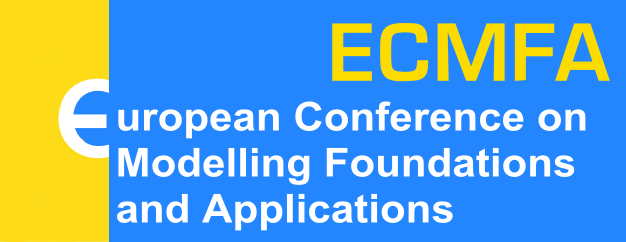 8th European Conference onModelling Foundations 
and Applications 
(ECMFA 2012)
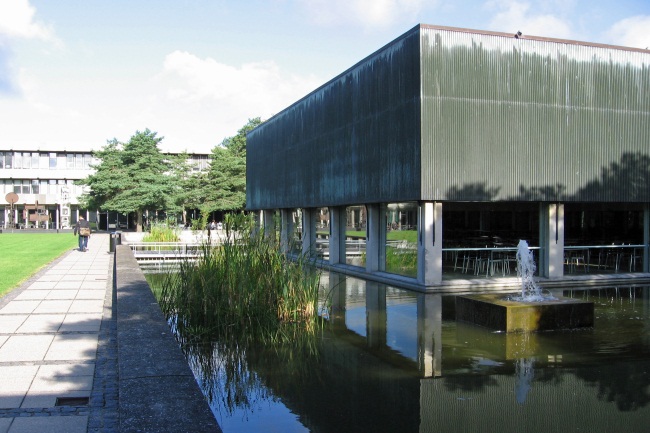 Topic
Model Driven Engineering (MDE) is a software development approach based on the use of models for the specification, design, analysis, synthesis, deployment, testing and main-tenance of complex software systems, aimed to produce high quality systems at lower costs. Considering ever in-creasing complexity and cost of development of software, MDE has received considerable attention from industry and academia. 
ECMFA is the key European conference aiming at advancement of techniques and furthering underlying knowledge related to Model Driven Engineering. In the past seven years, ECMFA has provided an ideal venue for the interaction among researchers interested in MDE both from the academia and industry. ECMFA 2012 will continue the series of successful events of the last years. 

Venue
ECMFA 2012 will be held at the Technical University of Denmark (DTU), which is one of the leading technical universities in northern Europe. DTU is close to Copen-hagen and can be easily reached by public transportation from downtown Copenhagen and the Copenhagen airport.
Copenhagen is a great place to be particularly in the sum-mer, with a lot of historic sites, many cafes, and cultural events all over the place, the world's best restaurant, a lot of water, and many more fun things to do.
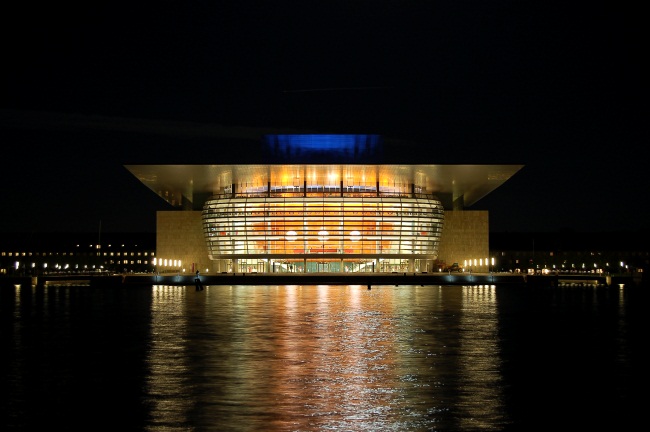 foto: Colourbox
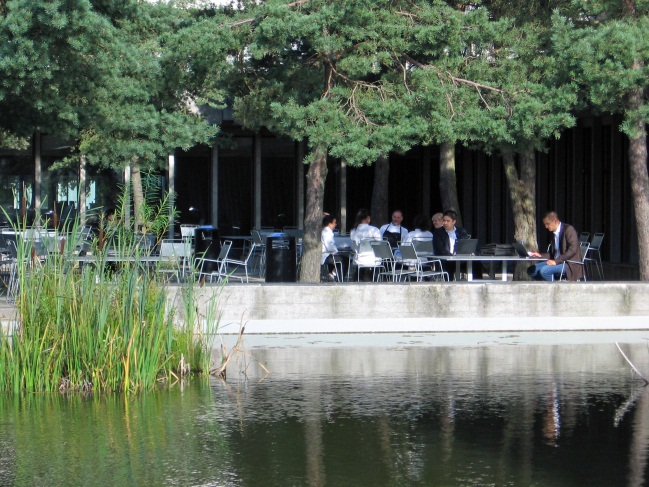 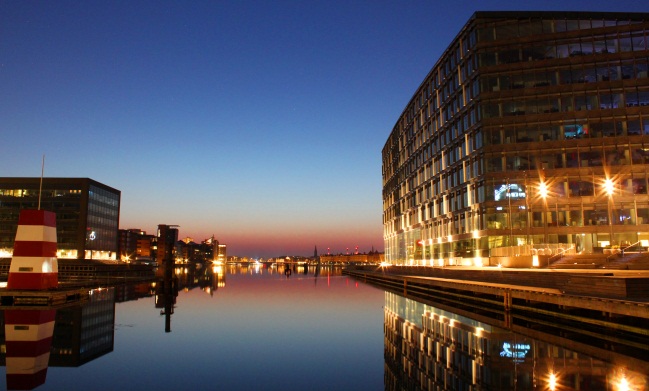 foto: Colourbox
Dates
Abstracts
Paper Submission
Satellite Event Proposals
Early Registration 
Conference
Contact
ECMFA 2012c/o Be-te Elsebeth StrømDTU InformaticsRichard Petersens PladsDK-2800 Kgs. Lyngby, Denmark 
ecmfa-info@imm.dtu.dk
15.2.2012
22.2.2012
12.12.2011
23.5.2012
2-5.7.2012
www.imm.dtu.dk/ECMFA-2012
Steering Committee
Richard Paige, University of York, United KingdomTerry Bailey, Vicinay Cadenas SA, SpainReda Bendraou, University of Pierre & Marie Curie, FranceBehzad Bordbar, University of Birmingham, UKPhilippe Desfray, Objecteering Software, FranceSébastien Gérard, CEA LIST, FranceArend Rensink, University of Twente, NetherlandsJulia Rubin, IBM Research, IsraelAndy Schürr, Darmstadt University of Technology, GermanyRegis Vogel, University of Michigan, USA 







Organisation Committee
General chairs
Ekkart Kindler, DTU Informatics, DenmarkHarald Störrle, DTU Informatics, Denmark 
Publicity chairs
Richard Paige, York University, United KingdomEkkart Kindler, DTU Informatics, Denmark 
Publications chair
Dimitris Kolovos, York University, United Kingdom
Programme committee chairs
Juha-Pekka Tolvanen, MetaCase, FinlandAntonio Vallecillo, Universidad de Malaga, Spain
Workshops and tutorials chairs
Harald Störrle, DTU Informatics, DenmarkHubert Baumeister, DTU Informatics, Denmark 
Tools and posters chair
Julia Rubin, IBM Research, Israel
Program Committee
Foundations trackVasco Amaral, Universidade Nova de Lisboa, PortugalMarco Bambrilla, Politecnico di Milano, ItalyStephen C. Barrett, United International College, Hong Kong, ChinaReda Bendraou, University of Pierre & Marie Curie, FranceXavier Blanc, Université Pierre et Marie Curie, FranceBehzad Bordbar, University of Birmingham, UKJordi Cabot, INRIA and Ecole des Mines de Nantes, FranceBenoit Combemale, University of Rennes, FranceZinovy Diskin, McMaster University/University of Waterloo, CanadaGregor Engels, University of Paderborn, GermanyAnne Etien, University of Lille and INRIA, FranceRobert France, Colorado State University, USAJesus Garcia Molina, Universidad de Murcia, SpainSebastien Gerard, CEA LIST, FranceMarie-Pierre Gervais, Univ. of Paris Ouest Nanterre La Défense, FranceMartin Gogolla, University of Bremen, GermanyPieter van Gorp, University of Eindhoven, The NetherlandsJeff Gray, University of Alabama, USEsther Guerra, Universidad Autonoma de Madrid, SpainMichael R. Hansen, Technical University Denmark, DenmarkReiko Heckel, University of Leicester, UKGabor Karsai, Vanderbilt University, USAThomas Kühne, Victoria University of Wellington, AustraliaIvan Kurtev, University of Twente, The NetherlandsRoberto Lopez-Herrejon, Johannes Kepler, University Linz, AustriaBirger Møller-Pedersen, University of Oslo, NorwayAlfonso Pierantonio, University of L'Aquila, ItalyIvan Porres, Abo Akademi University, FinlandJuan Antonio de la Puente, Universidad Politecnica de Madrid, SpainArend Rensink, University of Twente, The NetherlandsLouis Rose, University of York, UKBernhard Rumpe, RWTH Aachen, GermanyHouari Sahraoui, University of Montreal, CanadaDoug Schmidt, Vanderbilt University, USAAndy Schürr, Darmstadt University of Technology, GermanyMarten van Sinderen, University of Twente, The NetherlandsJames Steel, University of Queensland, AustraliaRagnhild Van Der Straeten, Vrije Universiteit Brussel, BelgiumGabriele Taentzer, Philipps-Universität Marburg, Germany
Francois Terrier, CEA LIST, FranceHans Vangheluwe, University of Antwerp, Belgium

 

Daniel Varró, Budapest UTE, HungaryCristina Vicente-Chicote, Universidad Politecnica de Cartagena, SpainEdward D. Willink, Thales Research, UKManuel Wimmer, TU Vienn, AustriaTao Yue, Simula Research Lab, NorwayGefei Zhang, Arbato Systems, GermanySteffen Zschaler, Kings College London, UK 

Applications track
Jan Aagedal, Norse Solutions AS, NorwayTerry Bailey, Vicinay Cadenas SA, SpainMichael von der Beeck, BMW Group, GermanyMariano Belaunde, Orange Labs, FranceJorn Bettin, Sofismo, SwitzerlandTony Clark, Thames Valley University, London, UKDiarmuid Corcoran, Ericsson, SwedenZhen Ru Dai, Hamburg University of Applied Science (HAW), GermanyStephan Flake, Orga Systems, GermanyMathias Fritzsche, SAP AG, GermanyMarkus Heller, SAP, Germany
Andreas Hoffmann, Fraunhofer, Germany
Teemu Kanstren, VTT, FinlandJochen Kuester, IBM Research, SwitzerlandVinay Kulkarni, Tata Consultancy Services, IndiaDragan Milicev, University of Belgrade, SerbiaParastoo Mohagheghi, Sintef, NorwayTor Neple, Norse Solutions AS, NorwayOlli-Pekka Puolitaival, F-Secure Corporation, FinlandLaurent Rioux, THALES, FranceTom Ritter, Frauenhofer FOKUS, GermanyJulia Rubin, IBM Research, IsraelAndrey Sadovykh, SOFTEAM, FranceBernhard Schätz, fortiss GmbH, GermanyBran Selic, Malina Software, CanadaRenuka Sindghatta, IBM Research, IndiaJohn Slaby, Raytheon, USAAlin Stefanescu, University of Pitesti, RomaniaSalvador Trujillo, Ikerlan, SpainAndreas Ulrich, Siemens AG, GermanyMarkus Voelter, Independent/ itemis, GermanyOlaf Zimmermann, IBM Zurich, Switzerland